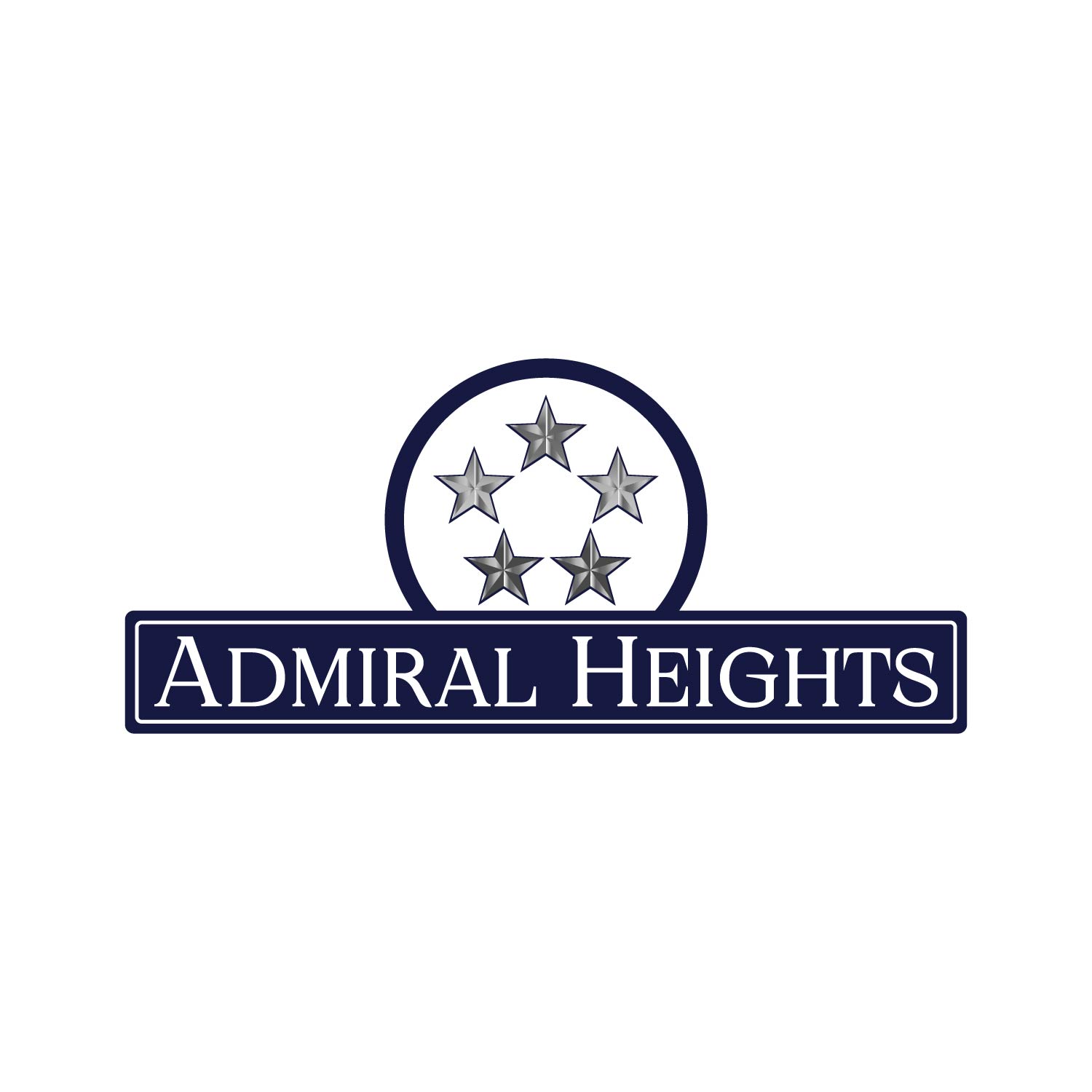 Admiral Heights Improvement AssociationMembership Meeting
Navy-Marine Corps Memorial Stadium
Akerson Tower North Club (3rd Floor) October 4, 20227:00 p.m.
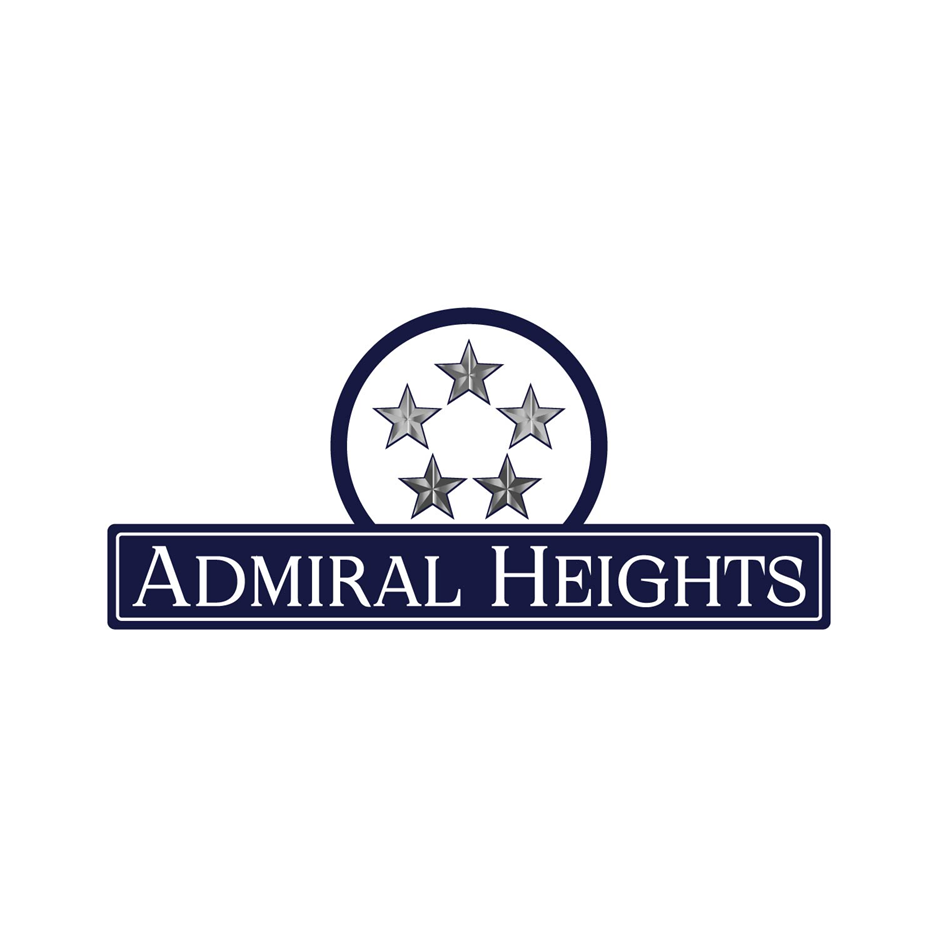 Agenda
7:00 p.m. 		Welcome & Introductions
7:05 p.m. 		Update from City Hall: Ald. O’Neill
7:15 p.m.		2022 Highlights
7:25 	p.m.		Upcoming Events
7:35 	p.m.		2022-23 Volunteer Opportunities
7:45 p.m.		Approve March 2022 Minutes 
7:55 p.m.		Treasurer’s Report
8:00 	p.m.		New Business: 2023 Budget
8:15 	p.m.		Adjourn
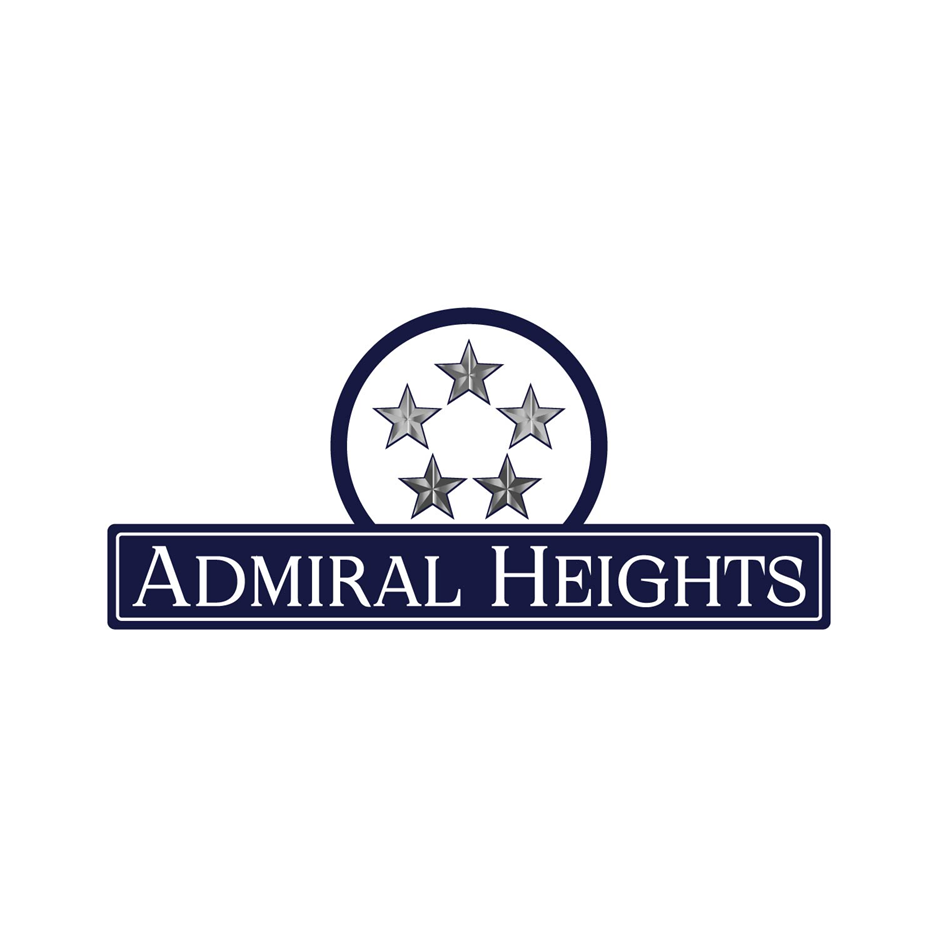 Welcome & Introductions
Board Members
Local Government
Community Partners
Greet your Neighbors
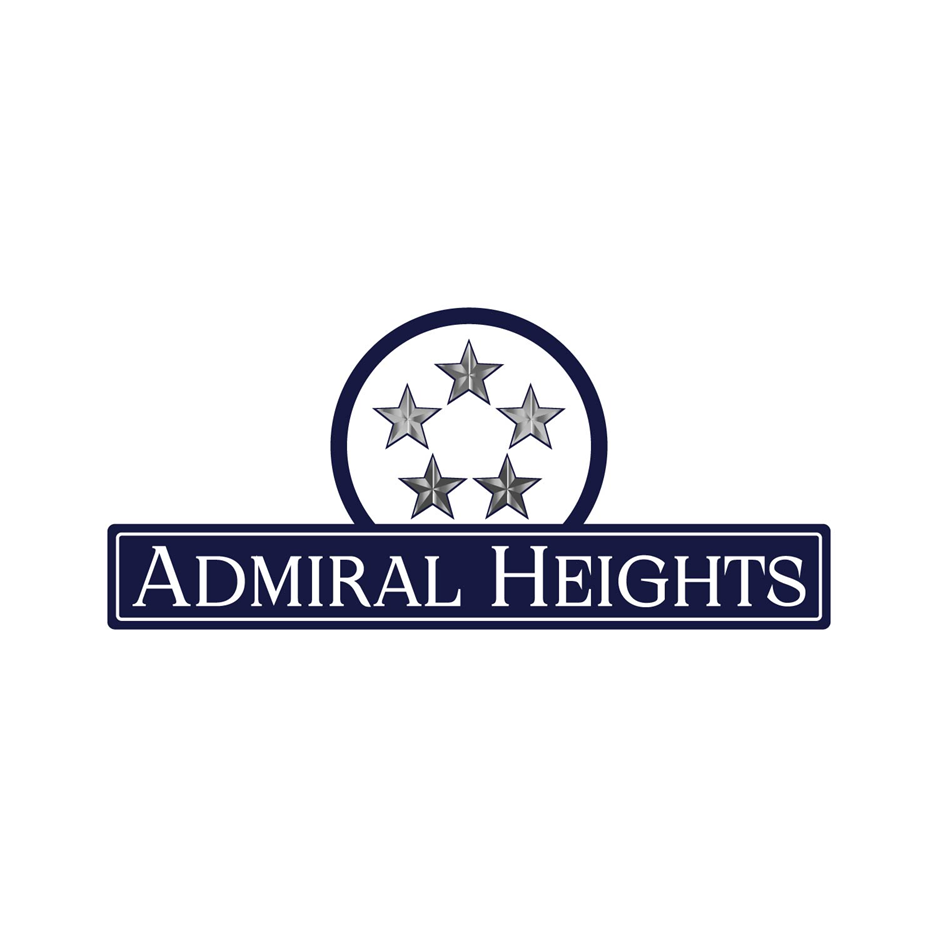 Updates from City Hall
Ward 2 Alderwoman Karma O’Neill
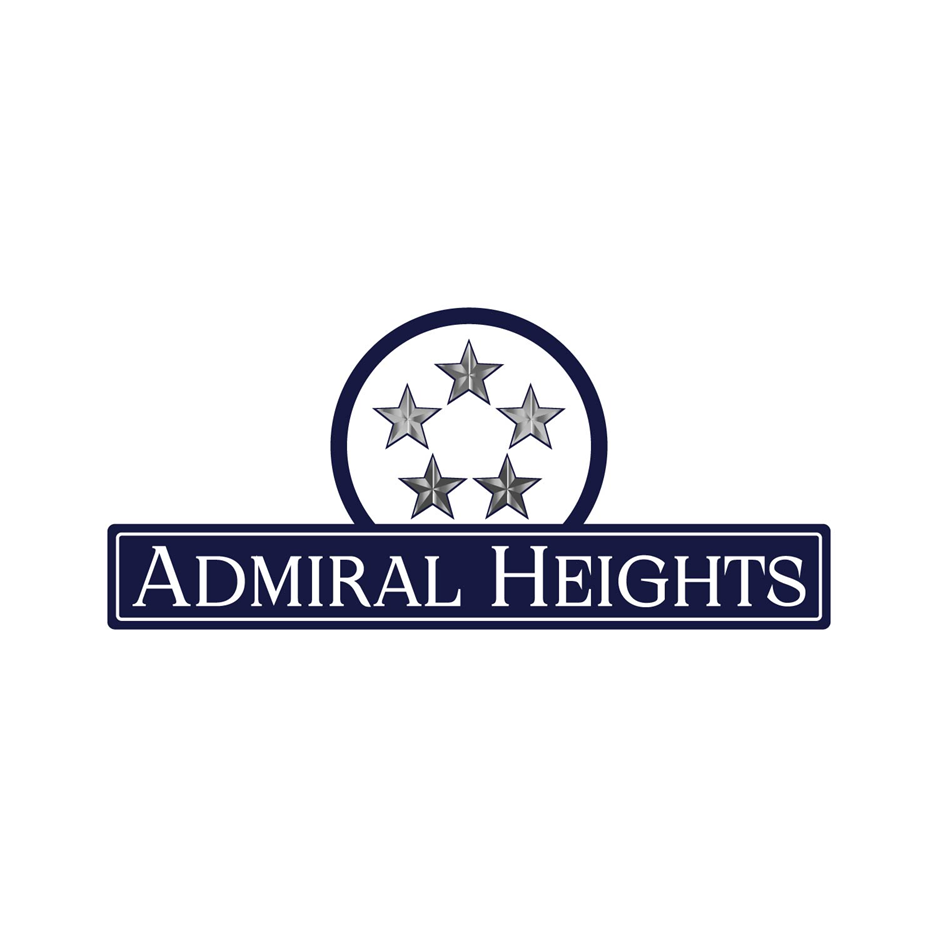 2022 Highlights
Spring Greenscape
Oyster Restoration
July 4th Bike Parade
Inaugural AHIA Happy Hour
Community Property Maintenance
Neighborhood Newsletter Goes Digital
Website & Social Media Modernization
Committee Reorganization
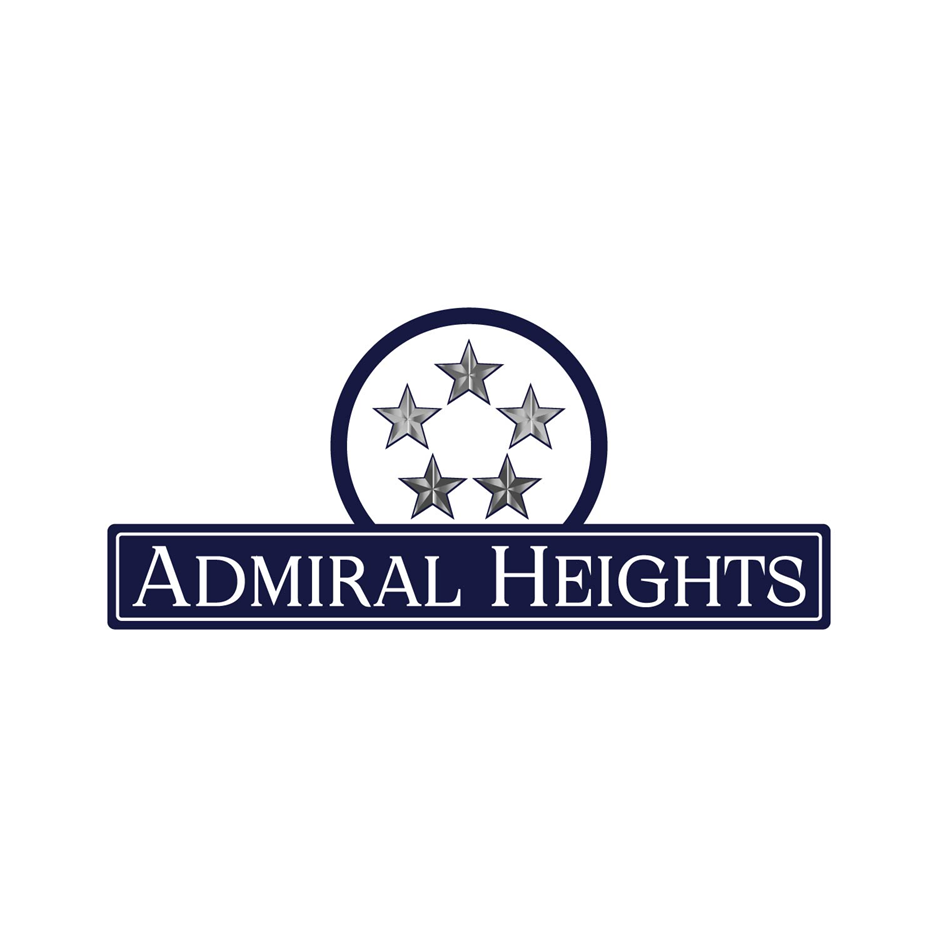 2022 Upcoming Events
October 15: Fall Fest at Halsey Park
October 29: Admiral Heights Navy Tailgate
November TBD: Next AH Happy Hour
November TBD: Fall Property Clean-ups
December TBD: Santa Run & Gift Donation at Halsey Park
For more information, visit www.admiralheights.org/events
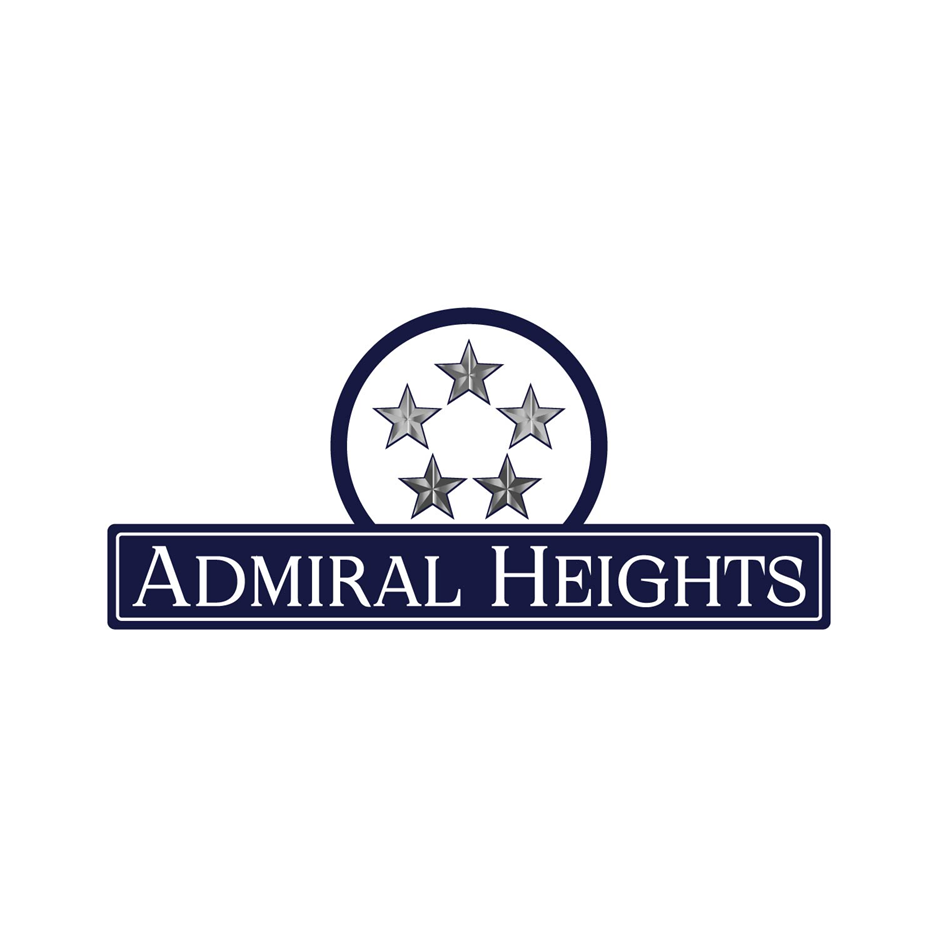 2022-23 Volunteer Opportunities
Grounds Committee
Social Committee
Communications Committee
Weems Creek Committee
Recruiting up to 3 new board members before March
Recruiting additional new board members for March election
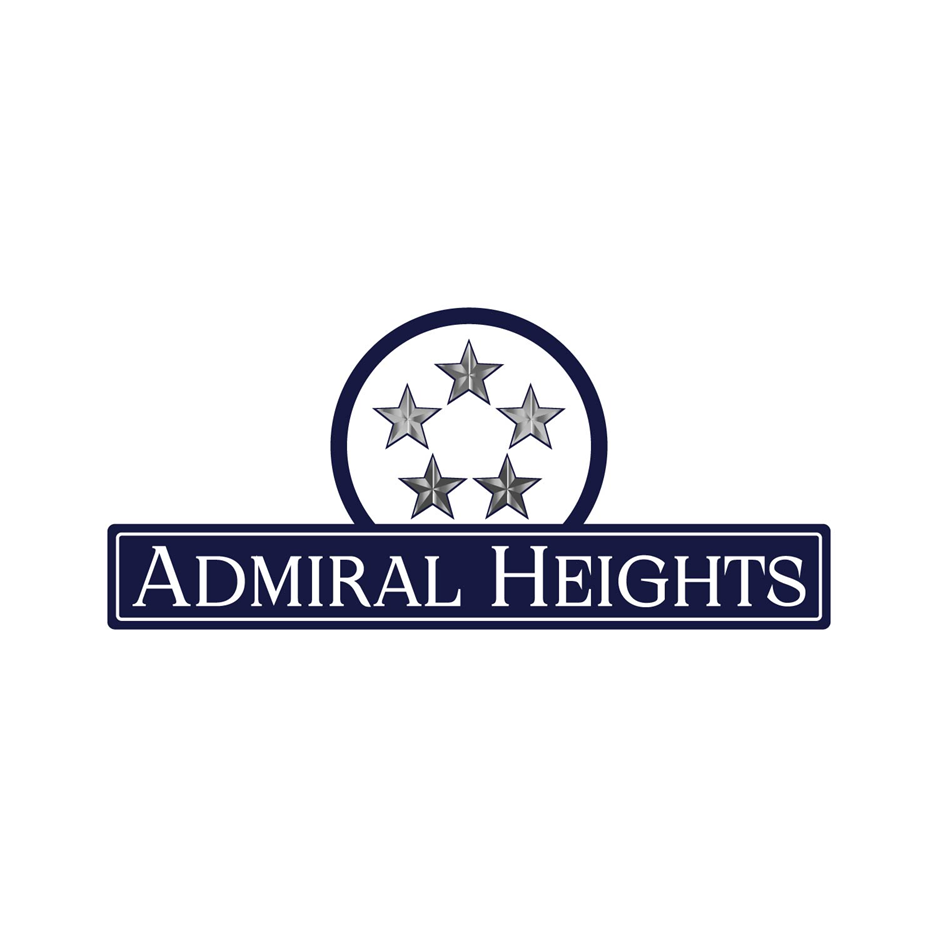 Minutes from March 2022
Motion to Approve
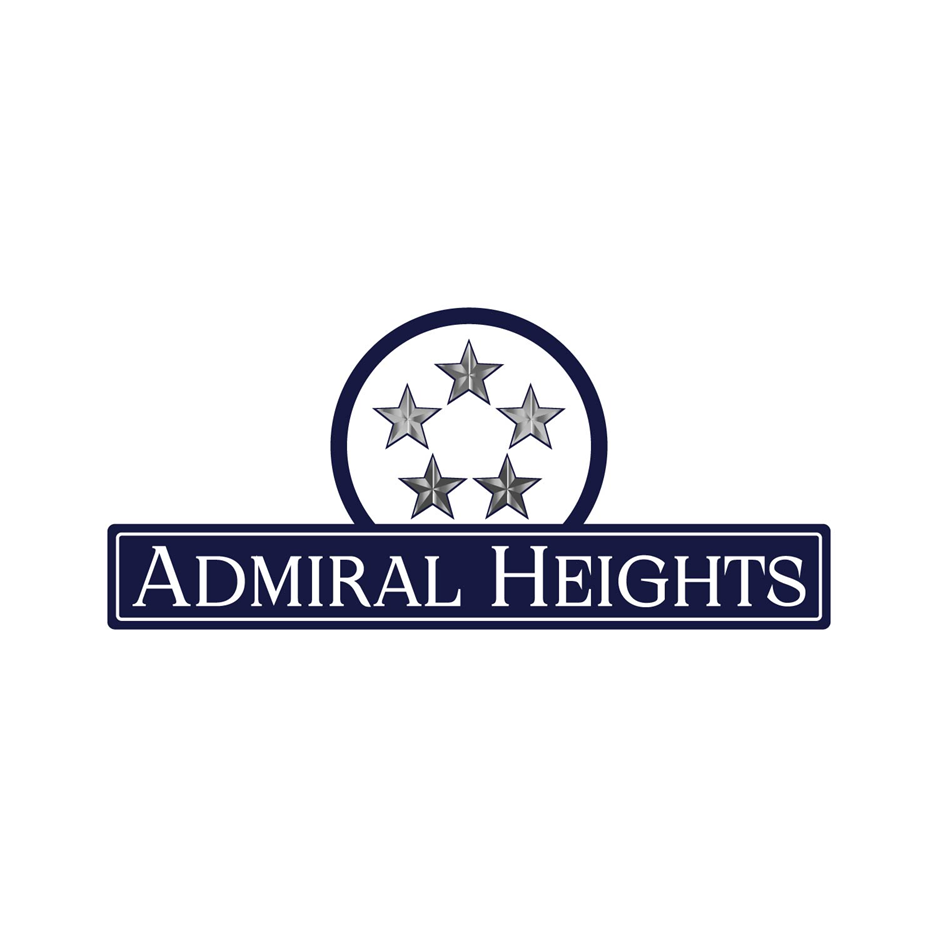 Treasurer’s Report
Current membership: 185 out of about 600 homes
Expenses are generally up:
Unplanned tree maintenance
Increased property maintenance
More expensive operations (PO Box, website, etc)

Efforts to increase membership are working, though we had a late start this year. More mailings will help drive membership up for the rest of this year and into next.
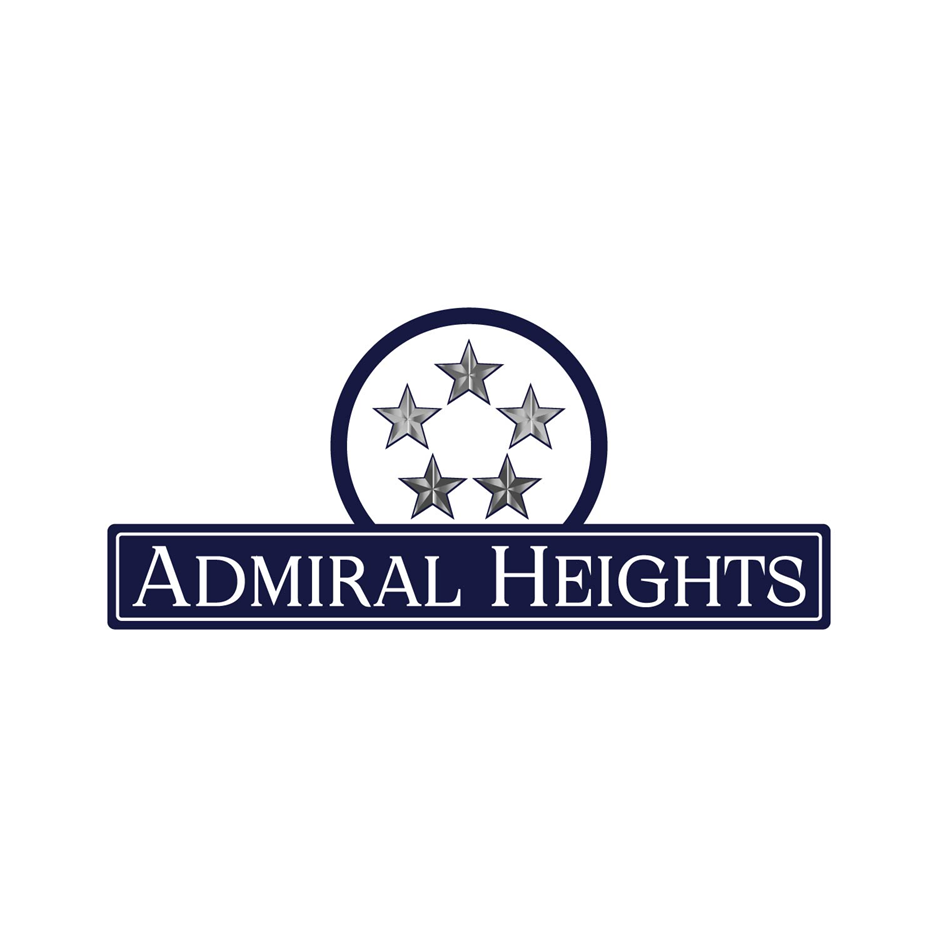 2023 Proposed Budget: Revenue
The AHIA Board recommends:
increasing annual dues to $50 per member.
Maintain annual kayak rental fee at $45 per year.
Maintaining a minimum 1-year operating reserve in the checking account.
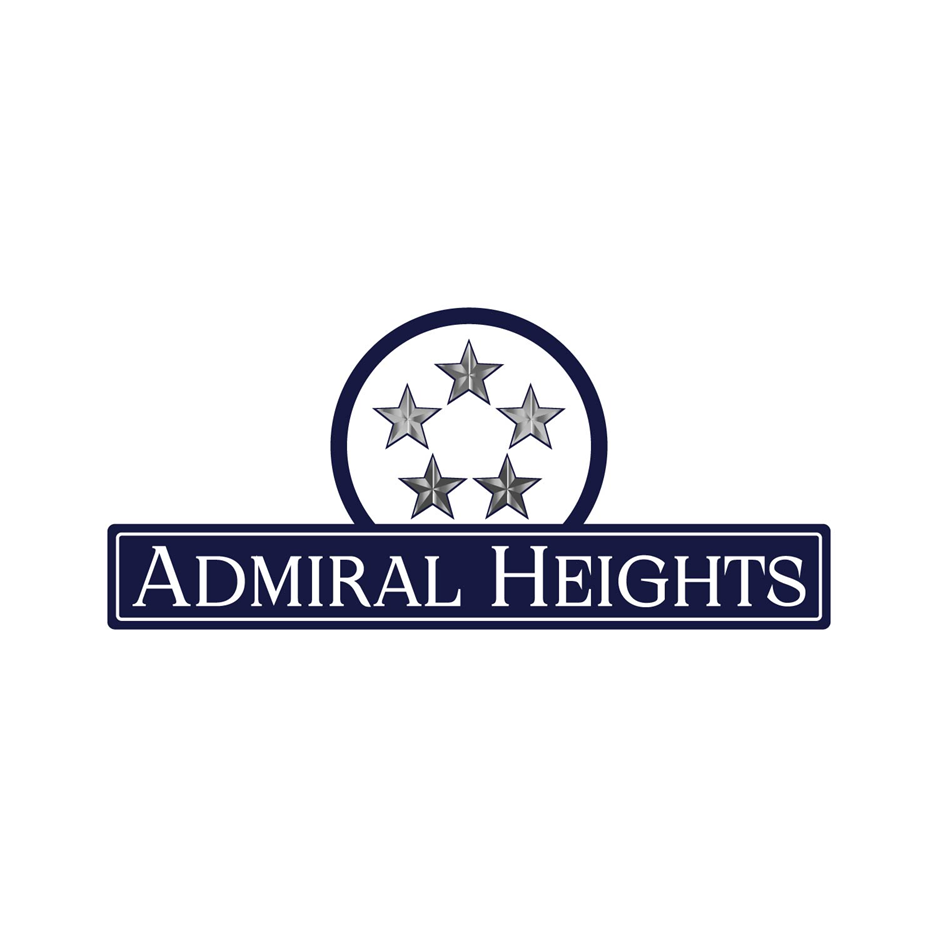 2023 Projected Budget: Revenue
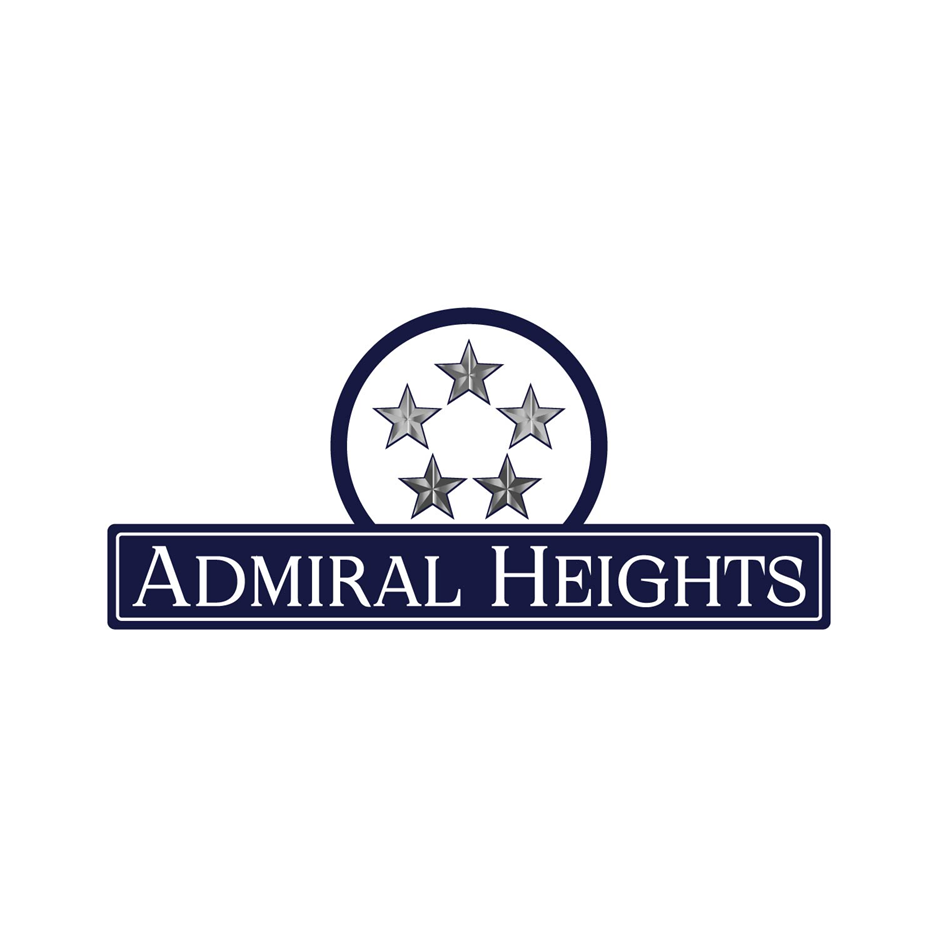 2023 Projected Budget: Expenses
*includes website hosting, P.O. Box & organizational membership in the Severn River Association
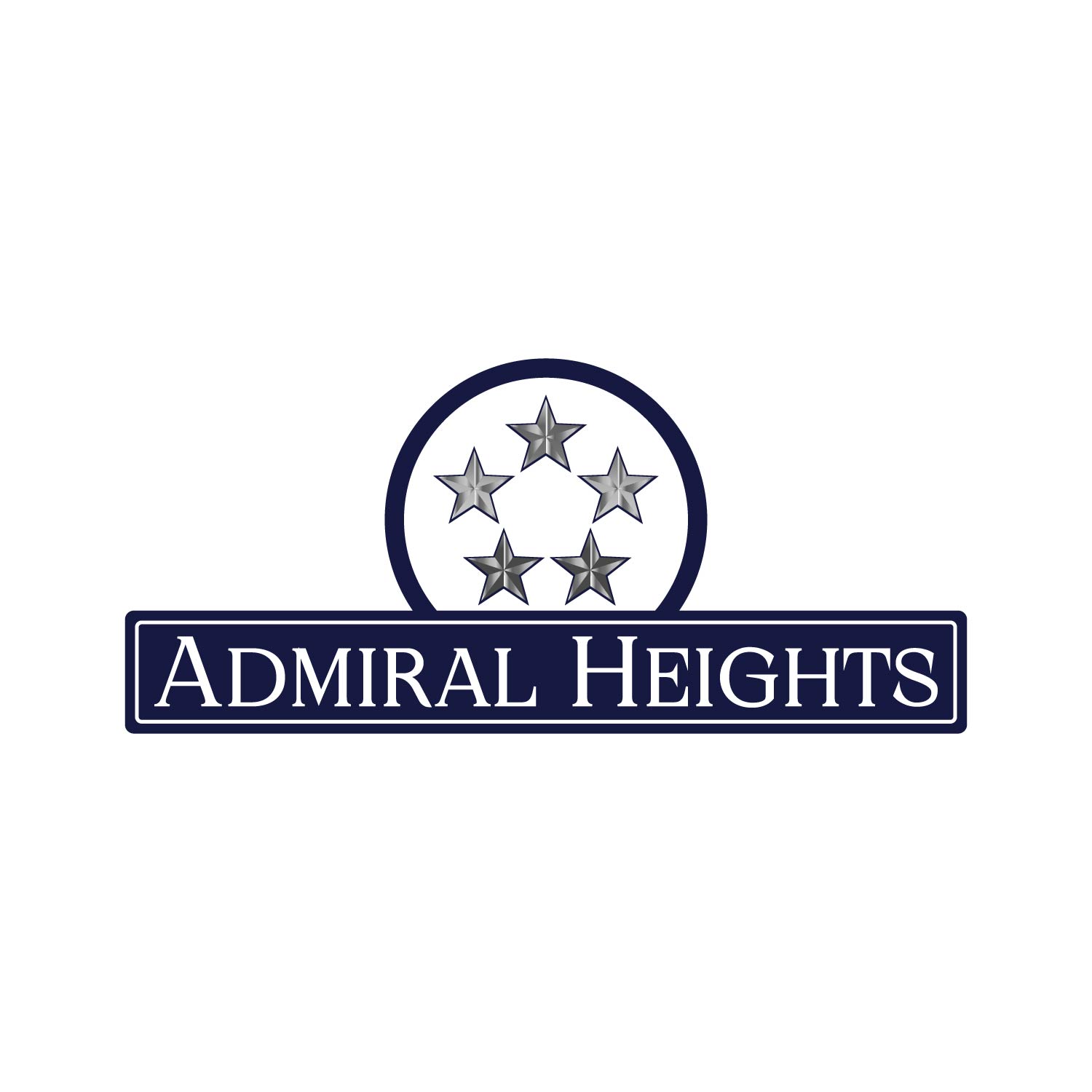 P.O. Box 1981Annapolis, MD 21404

Follow on Facebook at: www.facebook.com/AdmiralHeights
Sign up for E-mail at: www.admiralheights.org/contact